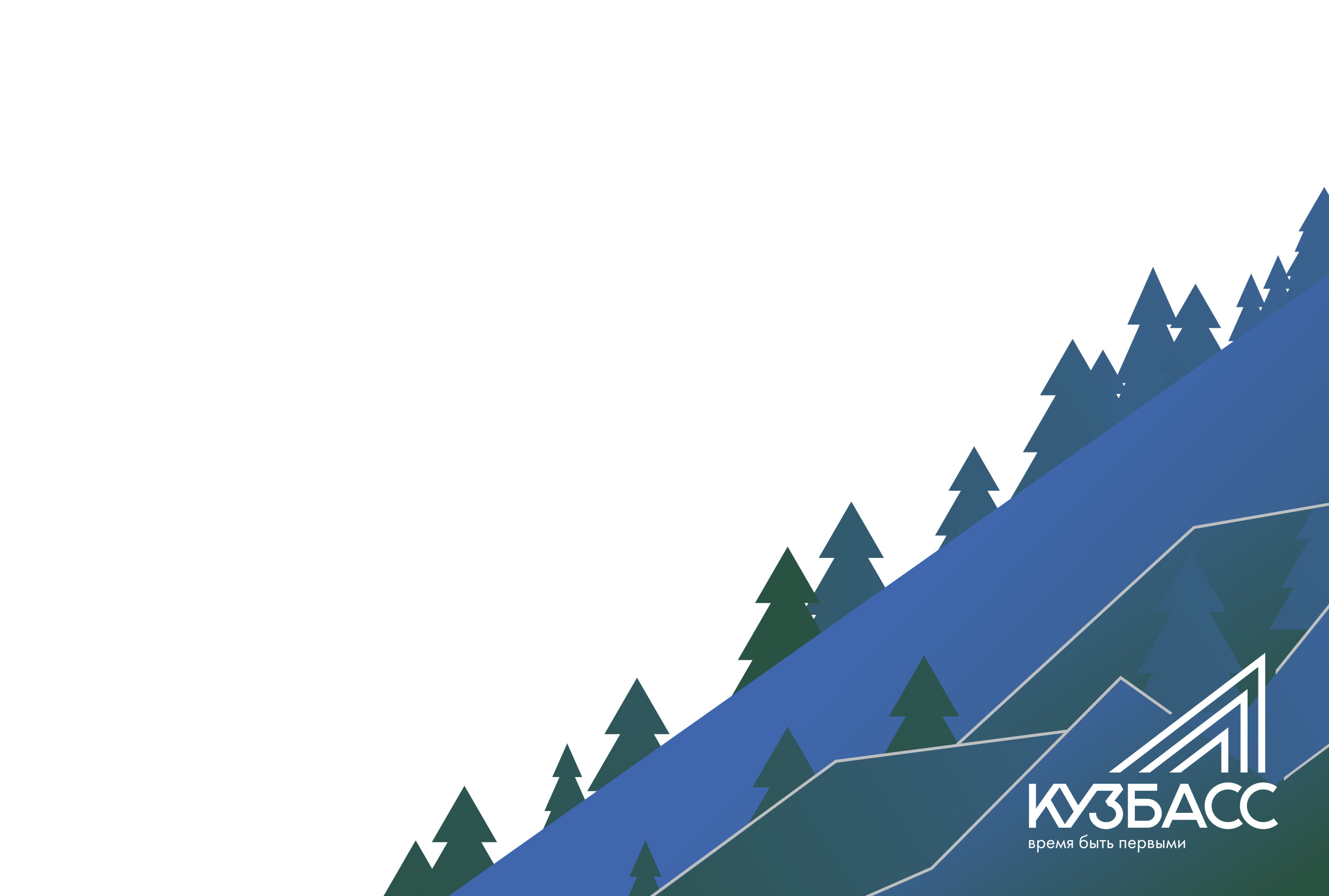 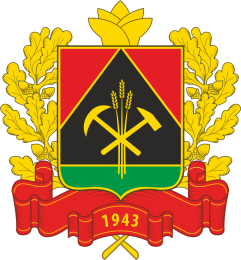 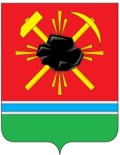 Логотипа
ведомства
Анализ результатов исследования «Удовлетворенность педагогов Ленинск-Кузнецкого городского округа профессиональной деятельностью»
В.Г.Амосова,  заведующая методическим отделом, педагог-психолог МБОУ ДПО «НМЦ», Ленинск-Кузнецкий ГО
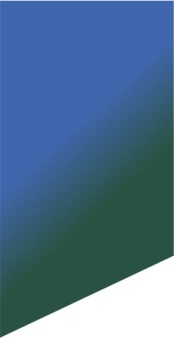 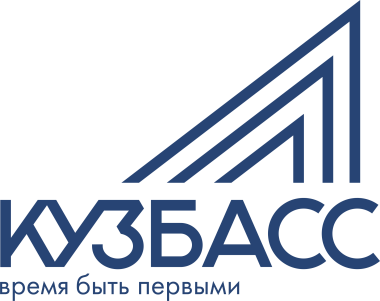 2018-2019 уч. год /2019-2020 уч. год
Количество респондентов - 729 / 770;  
94,6% женщины / 95, 19%;
Возраст - 30-50 лет 71,2% / 74,16%;
Стаж до 5 лет – 10,1% / 9,87%; 15-25 – 59,7% / 65,3%, 
      более 25 лет- 30,2% /24,8%;
Категория: I – 27,4%/ 27,8%, высшая – 63,3% / 64,7%;
Образование: высшее – 76,3% / 82,6%, 
      среднее профессиональное – 21,3% / 16,8%;
Педагогическая нагрузка: 1 ставка – 46,5% / 42,2%, более 1-2 – 40,8% / 44,2%, более 2 – 12,6% / 13,6%
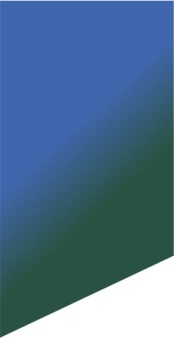 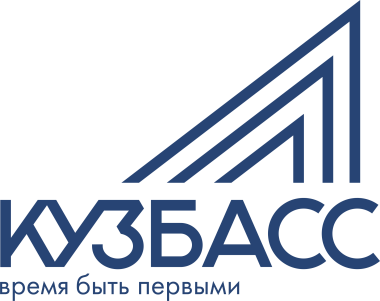 Ценностные ориентиры профессиональной деятельности
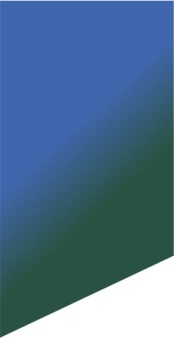 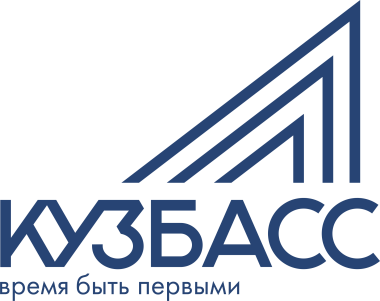 Профессиональная деятельность
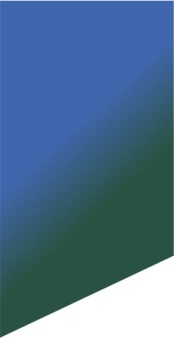 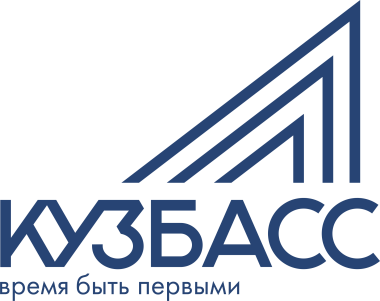 Результаты деятельности
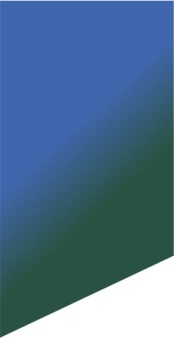 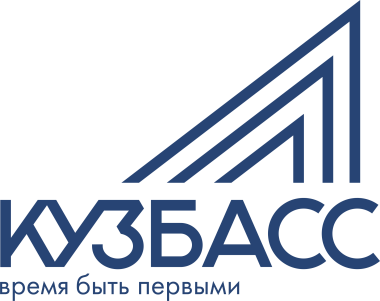 Престиж профессии
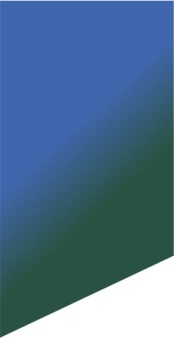 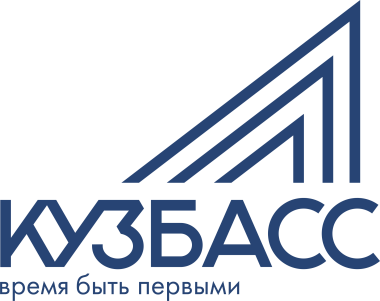 Удовлетворенность
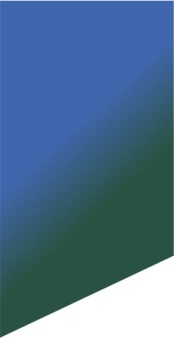 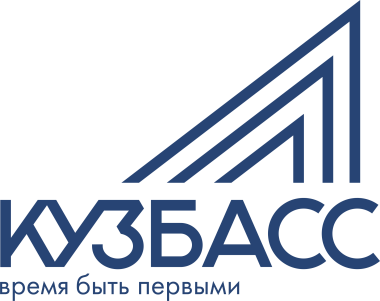 Неудовлетворенность
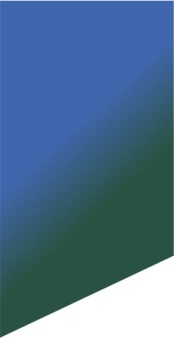 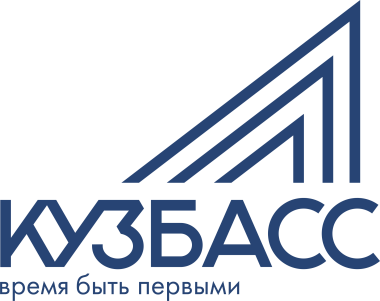 Меры со стороны государства
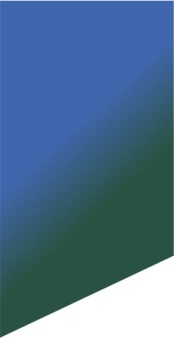 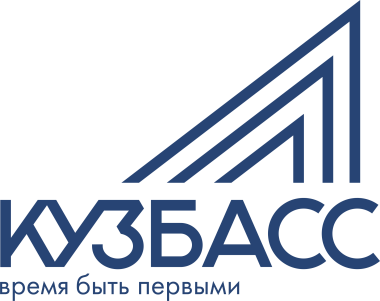 Будущее
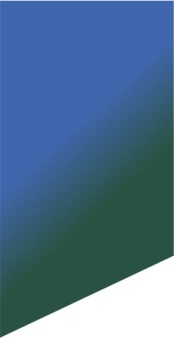 Соотношение важности и исполненности составляющих условий профессиональной деятельности
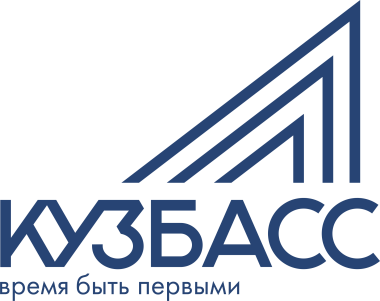 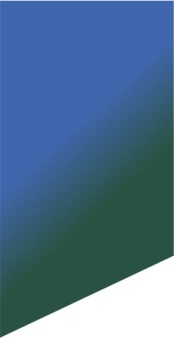 Соотношение важности и исполненности составляющих процесса профессиональной деятельности
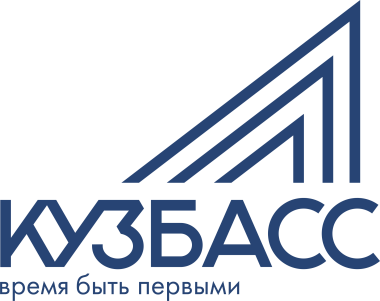 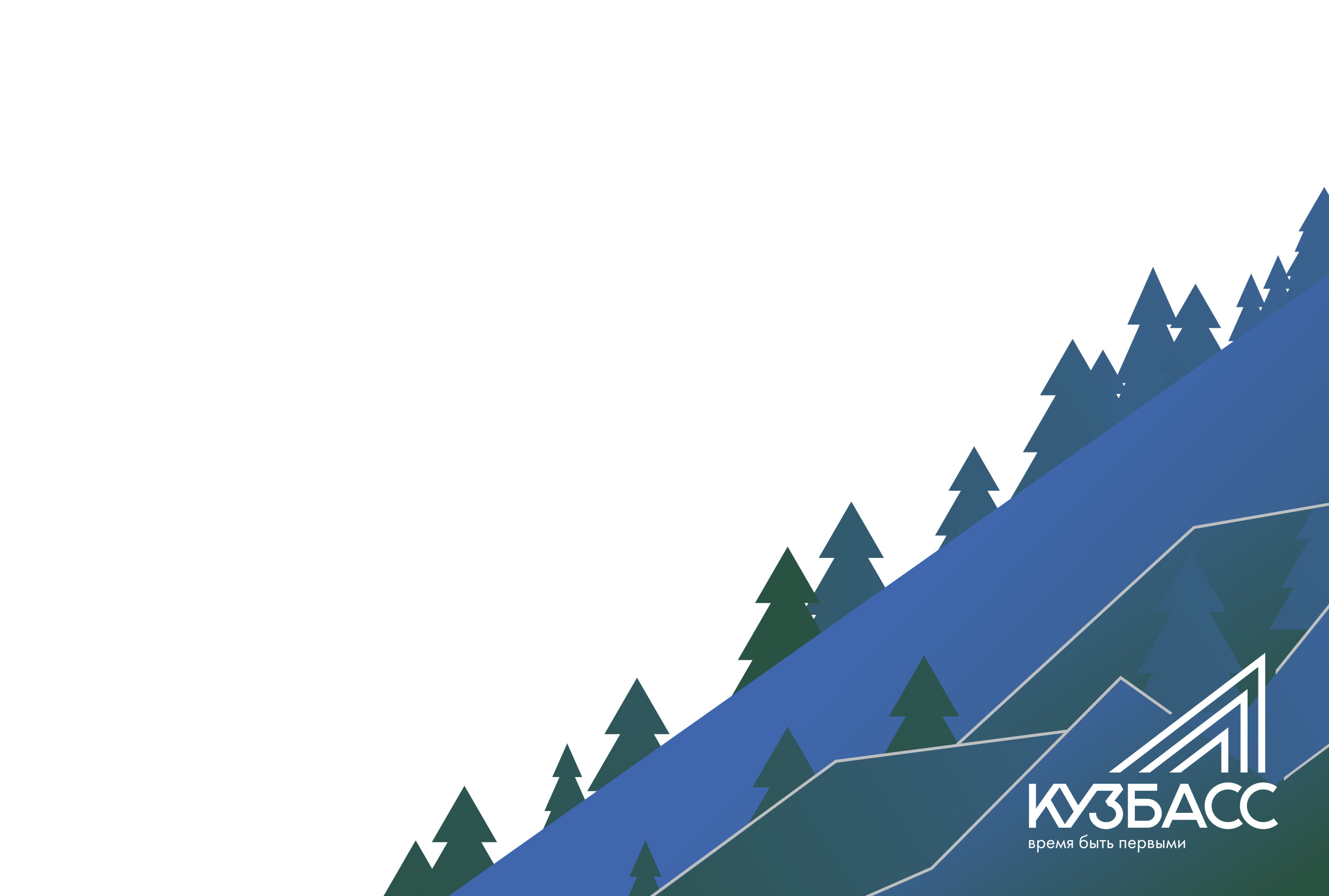 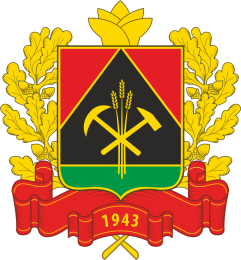 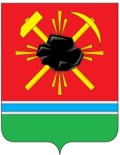 Логотипа
ведомства
Приглашаем к сотрудничеству!
МБОУ ДПО «Научно-методический центр»
г. Ленинск-Кузнецкий, 
ул. им. Мациенко, 2, корпус 1тел: 8(38456) 3-42-25факс: 8(38456) 7-23-78e-mail: centri@yandex.ru